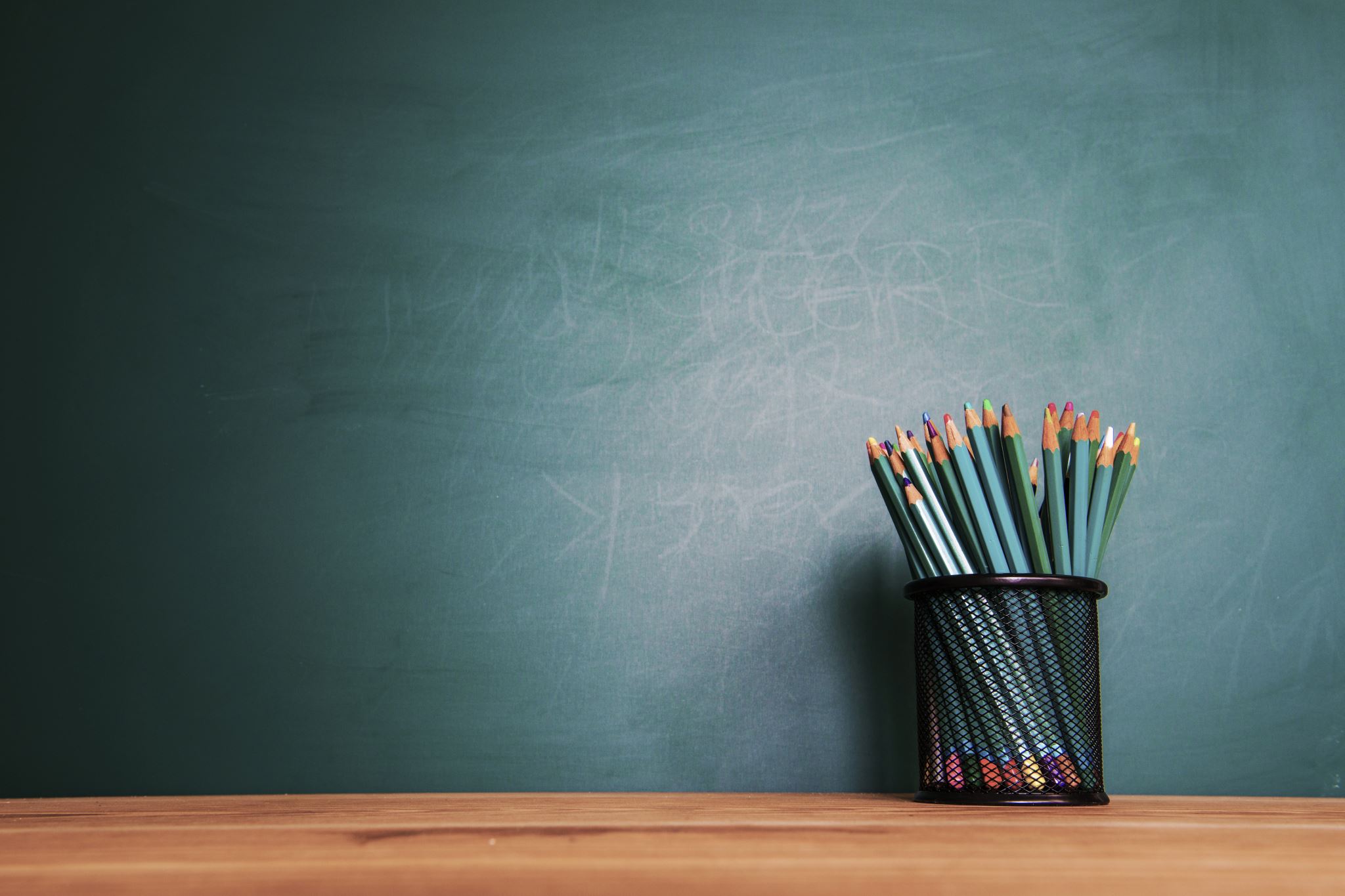 College & Career
Mrs. Kahley Warren
College Trivia
2
10/1/2024
What is the specialized field of study or subject that a students chooses to study in College?
3
When do you take the SAT or ACT?
4
10/1/2024
What are the three things to consider in choosing a college that will be a good fit?
5
10/1/2024
What is the average total cost of attendance for a 4-year public university in Texas?
6
10/1/2024
What are the four types of Financial Aid?
7
10/1/2024
College & Career Planning in Middle School
8
Setting Goals
Extracurricular Activities 
Course Selection & Grades
College Visits 
Testing (PSAT)
Paying for College
10/1/2024
Sample Footer Text
Setting Goals
9
What should be my student's top priority? 
Yearly Goals 
SMART goals (specific, measurable, attainable, relevant, timely)
Grades, extracurricular, leadership, volunteering 
Future Minded – conversations surrounding career options & college 
What careers would you like to explore? 
Does the career you’re interested in require a college degree? (associate, bachelor, masters, PHD, certifications…etc)
Post secondary plans (college, exploration year, trade school, military)
10/1/2024
Extracurricular Activities
10
GET INVOLVED (clubs, organizations, sports)
Can help to identify interest …passions, hobbies
Creates personal responsibility
Leadership opportunities 
College admissions appreciate a well-rounded student
10/1/2024
Course Selection & Grades
11
Academics are VERY important in college admissions 
Create healthy study habits 
Organization 
Have a daily “Study Hour” (even if there is no assigned homework) 
Study with friends 
Communicate concerns 
Challenge your students to take rigorous courses 
Prep for higher level high school courses 
AP, Dual Credit, OnRamps (potential to earn college credit)
10/1/2024
Testing (PSAT)
12
8th Grade PSAT 
High School PSAT, SAT, ACT, TSI 
PSAT (9, 10, 11)
SAT Practice Test 
SAT / ACT (Junior & Senior year)
College admissions exam 
School Day SAT Junior Year (free)
Suggest to take 2-3 times 
TSI (Junior or Senior year if required)
College course placement exam 
Used for Dual Credit placement 
Required for Texas public colleges 
Exempt through the SAT/ACT
10/1/2024
College Visits
13
Visit a nearby college (University of Houston , Rice University, Houston Community College, Houston Christian University) 
Tours, upcoming events, college classes 
Creates excitement for the future
10/1/2024
Paying for College
14
Consider how much your family can afford 
Including family contributions, financial aid, and scholarships 
Public vs Private vs Community College 
What are your students' goals for the future? 
Career aspirations 
Scholarships (merit based, sports, organization) 
FAFSA- Free Application for Federal Student Aid (graduation requirement)
Grants 
Student loans 
Work-study 
Need based scholarships
10/1/2024
A Look at the Future
15
Career Planning 
Researching career possibilities 
What does this potential career require of you school wise?
College Planning 
Majors available, programs, location, size, cost, student life 
Testing (SAT/ACT/TSI)
Study, sign up, and take the SAT/ACT
College Applications (Applications, Transcripts, Testing, Essays, LOR)
Financial Aid 
Complete FAFSA during senior year
10/1/2024
Resources
16
College Board Big Future 
School Links 
Counselors 
AVID 
Teachers
10/1/2024